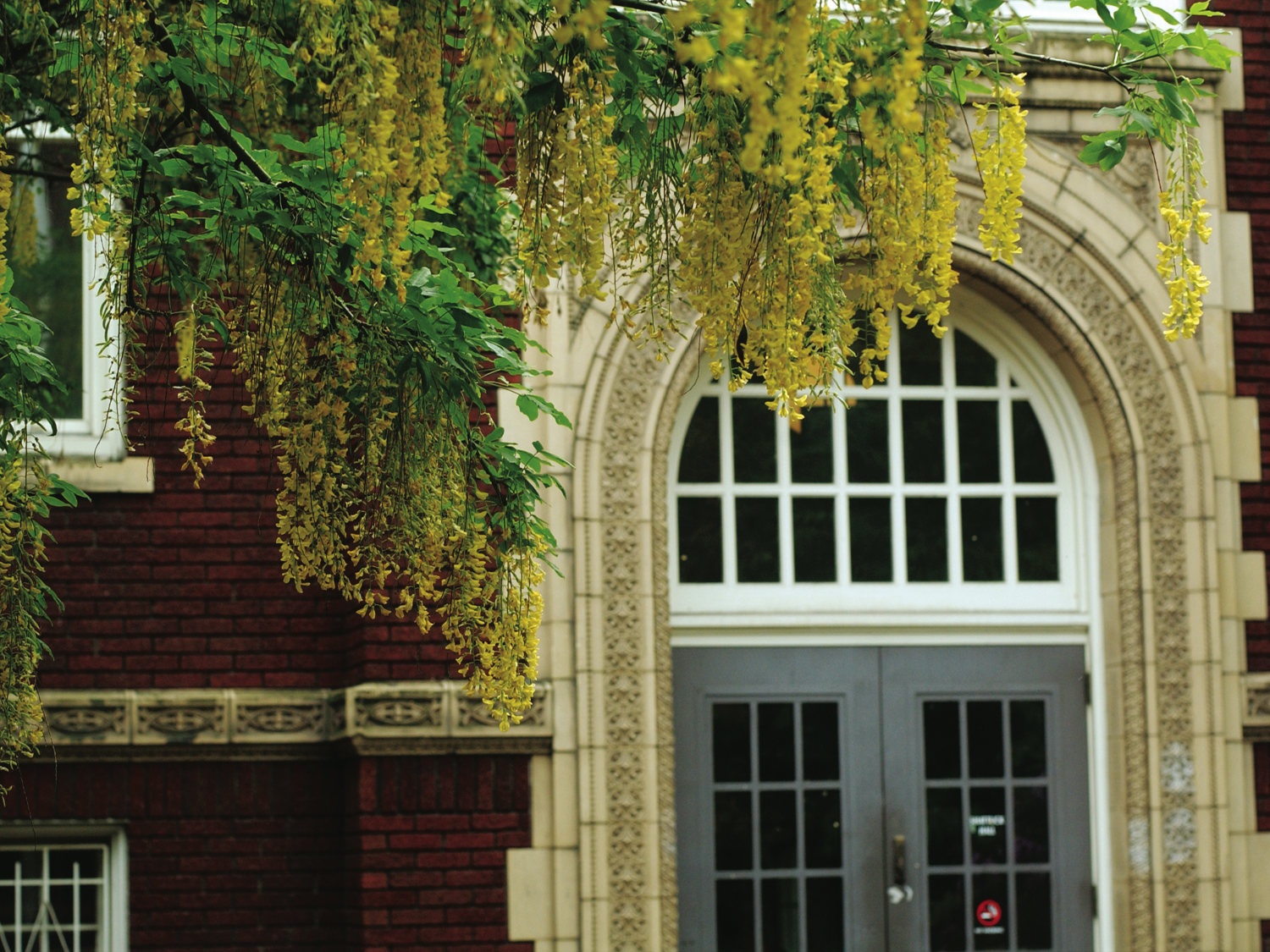 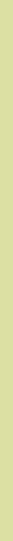 CS510 Concurrent Systems

Jonathan Walpole
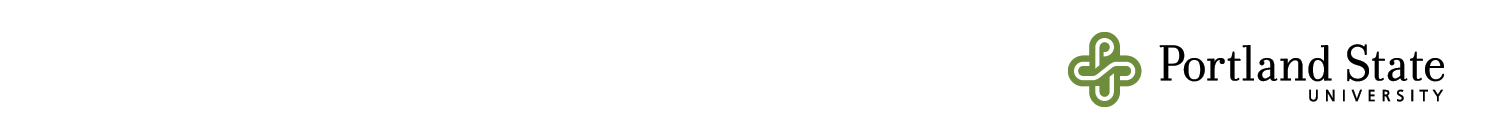 Course Overview
About the Instructor
Instructor – Jonathan Walpole
Professor at PSU
Research Interests: Operating Systems, Parallel and Distributed Systems

Teaching Assistant – Ted Cooper
PhD student doing research in concurrency
Course Overview
Based on ~30 research papers and articles
Read them carefully BEFORE each class!

Class structure
Formal lectures with in-class discussion
Sequence of related programming assignments

Course web page
www.cs.pdx.edu/~walpole/class/cs510/winter2018/home.html
Brief Summary of Topics
Concurrency, race conditions and synchronization
Locking at application and kernel level
Scalable synchronization mechanisms
Non-blocking synchronization and lock-free algorithms
Hardware and compiler-level memory reordering
Memory Consistency Models (HW, C++11, Linux)
Concurrent memory reclamation techniques
Read Copy Update (RCU)
Relativistic programming using RCU
Transactional memory
Comparison of approaches
Grade Structure
In-class midterm exam - 50%
In-class final exam - 50%
Programming assignments:
designed to reinforce key concepts
exam papers will contain questions directly related to the assignments
Before Class 2
Study the class web page carefully:
www.cs.pdx.edu/~walpole/class/cs510/winter2018/home.html

Start first programming assignment

Read paper for class 2